Les Délices du Village
Ode à la culture gabonaise
Sommaire
La vision
Le problème
La solution
Les alternatives / les concurrents
Le produit
La taille du marché et ses caractéristiques
Notre modèle économique
L’équipe
Coût du projet
Les réalisation actuelles
OKR (Objectifs et résultats clés)
“L’agriculture, c’est la base de la culture.” Maurice Béjart
La vision
La vision de notre entreprise est de contribuer à une augmentation de la consommation des produits locaux sains, dans 1000 Foyers Gabonais d’ici 2028.
Nous rêvons de produits du terroirs accessibles à tous, valoriser et d’une agriculture gabonaise, motrice vers notre autosuffisance alimentaire.
“Seule l'agriculture est productive, car elle seule crée plus de richesse qu'elle n'en consomme.”
Maurice Béjart
APPROVISIONNEMENT
QUALITÉ
TEMPS
Le Problème
L’instabilité de l’approvisionnement et accessibilité aux ingrédients
Une faible valorisation des fruits et légumes au dépends des aliments importés
Difficulté́ pour les ménages à faire cuire rapidement les produits locaux ( temps et techniques de préparation, nettoyage, temps de cuisson)
Difficulté́ d’accès à des denrées alimentaires locales de bonne qualité́
Mauvaise condition d’hygiène et d’assainissement
Observations
SOURCE FAO ETUDE SUR LA NUTRITION AU GABON
Sondage
DIFFICULTÉS RENCONTRÉES
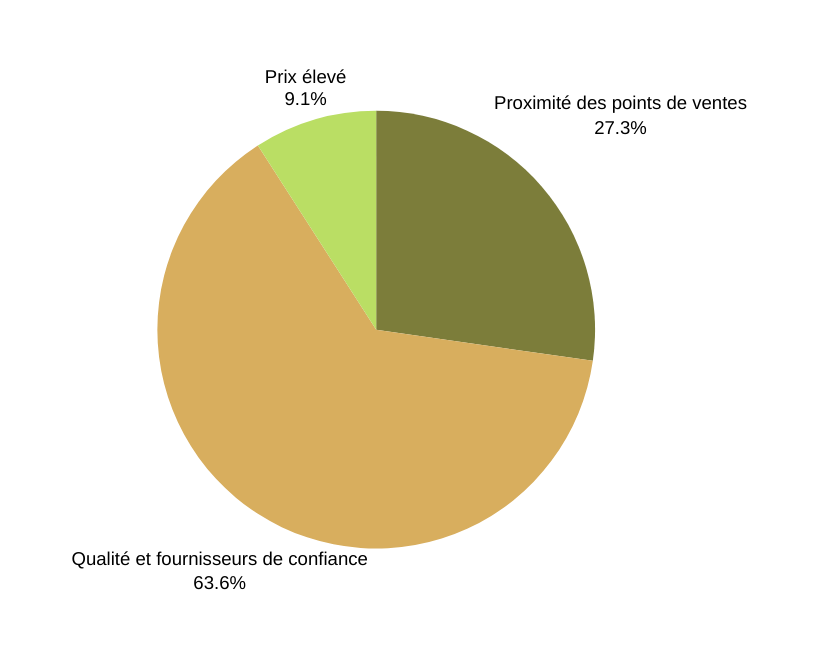 CONSOMMATION HEBDOMADAIRE
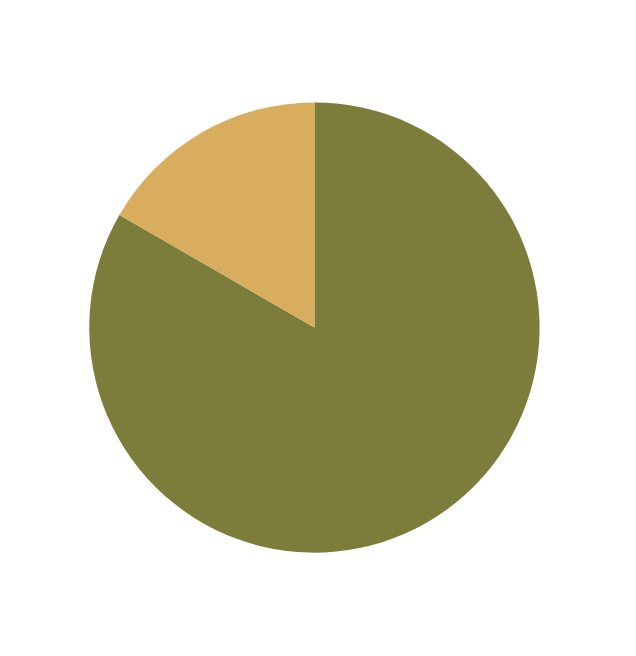 QUESTIONNAIRE ADDRESSÉ À UNE 12 CLIENTS HOMMES ET FEMMES ENTRE 30 ET 45 ANS
La solution
Une variété́ de produits alimentaires du ter﻿roir prêt à cuire,
Le développement d’un réseaux de distribution de proximité
Des produits cultivée sans pesticides chimiques, et répondant aux normes internationales.
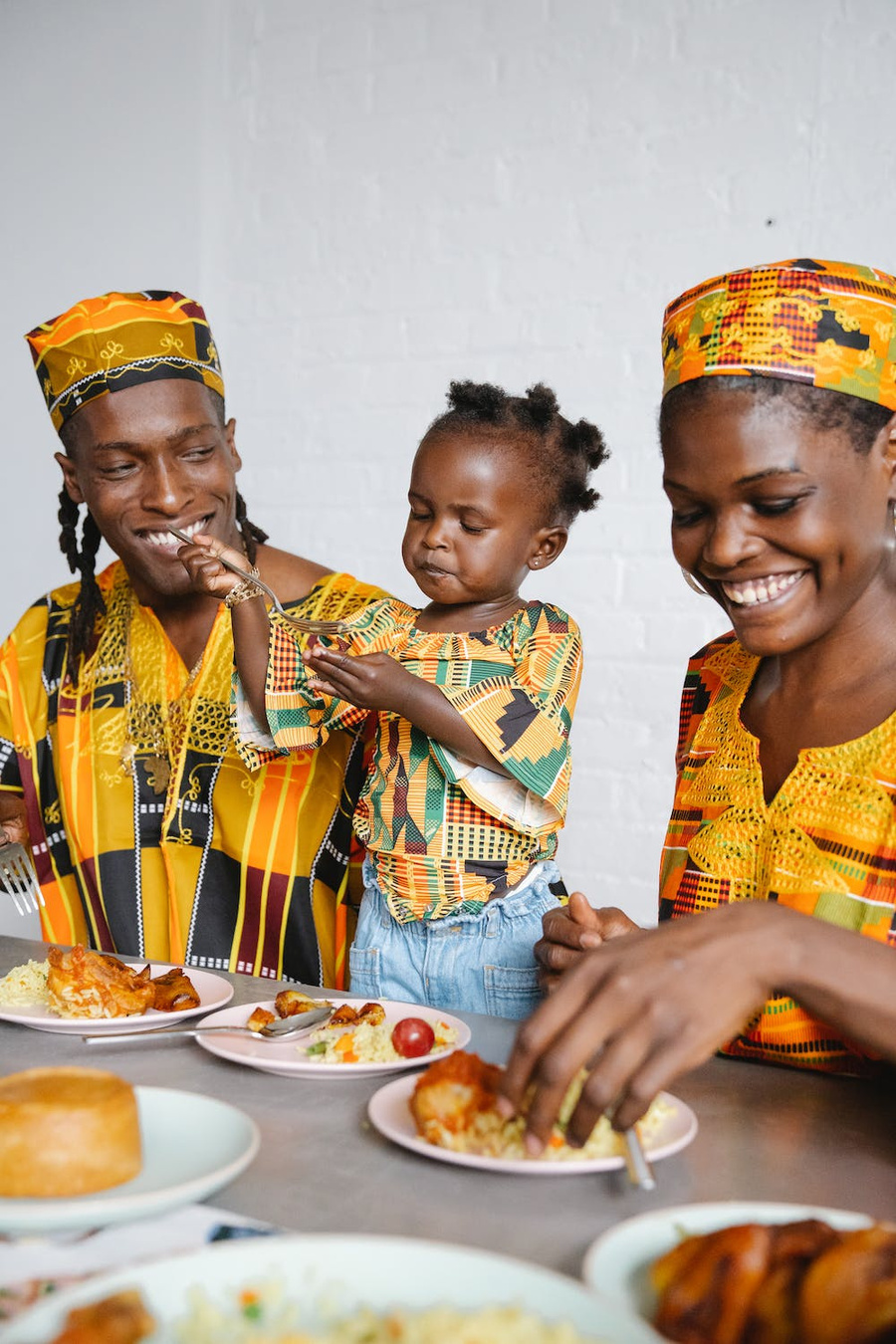 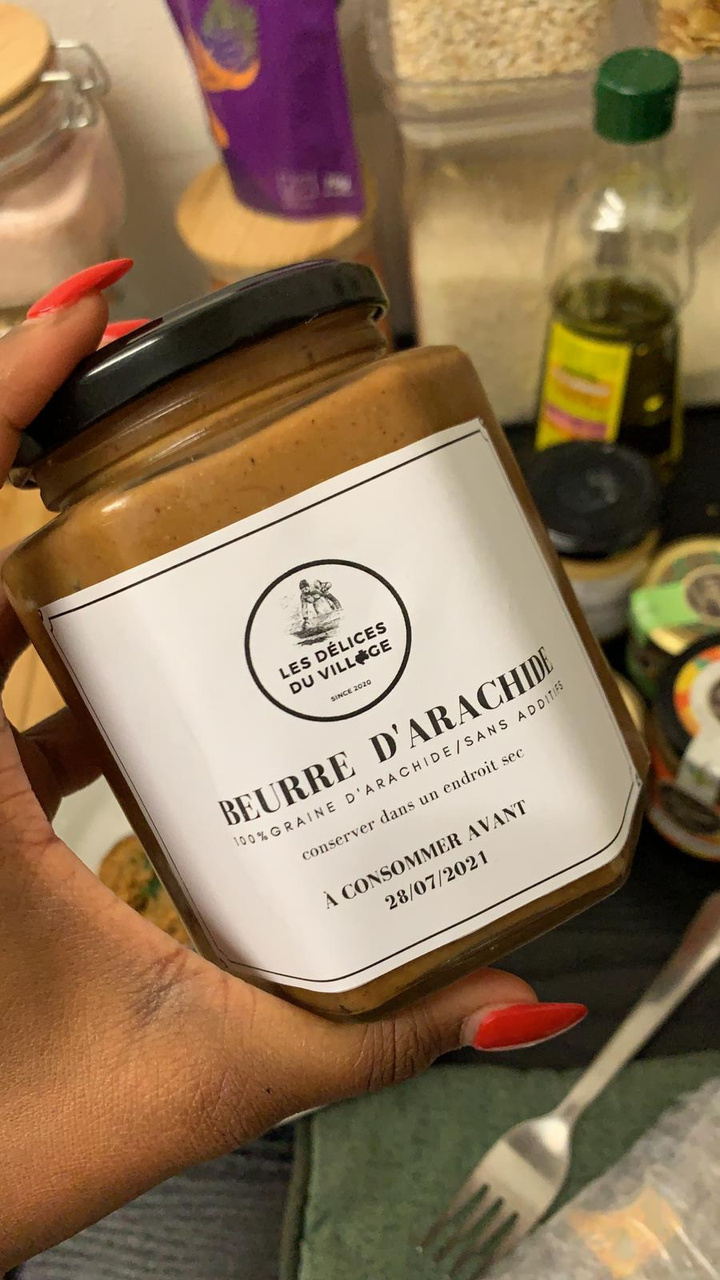 NOTRE SOLUTION 100% BIO ET LOCALE
Nos produits sont conditionnés sous-vide,
Nos produits sont mis dans des emballages alimentaire,
Nos produits sont vendus en ligne et livrer à domicile.

Nous travaillons avec des femmes qui privilégient encore des cultures traditionnelles,
Nos produits sont saisonniers,
Nos productions respectent les normes alimentaires internationales.
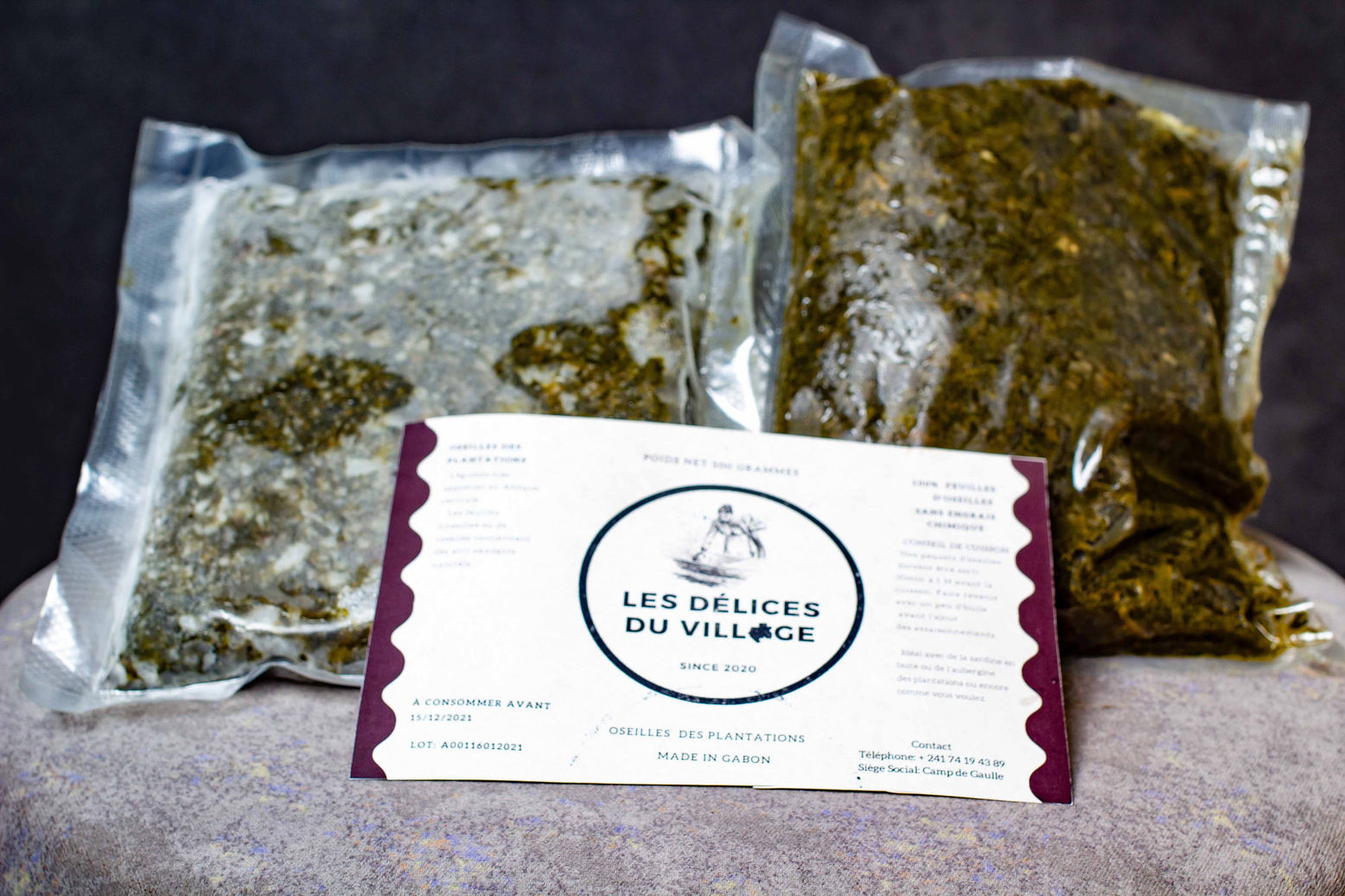 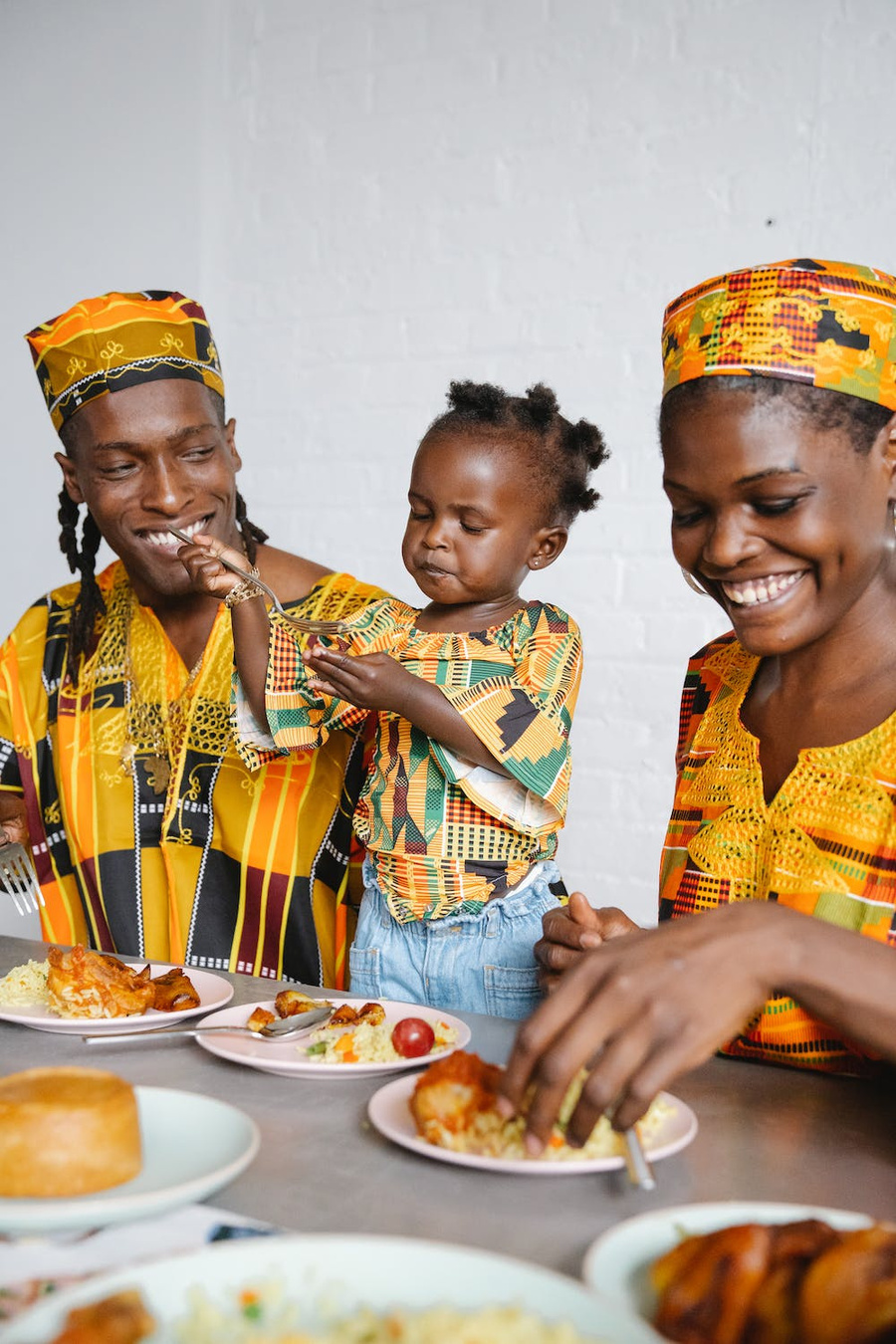 CONCURRENCE
CONSOMMER LOCAL EST EN VOGUE
VERS MOINS D’IMPORTATION
UNE QUESTION DE SANTÉ PUBLIQUE
DES PRODUITS PLUS ACCESSIBLES
Le consommer local est redevenu une valeur sûre.
L’Etat gabonais a pour ambition de baisser de 20% l’importation des denrées alimentaires.
La mauvaise alimentation a un effet prouvé pour de nombreuse pathologies: cancers, maladies cardiovasculaires, diabète.
Les avancées technologiques facilitent la transformation, le conditionnement et la présentation des produits...
POURQUOI MAINTENANT?
SOURCE
INSTITUT NATIONAL DE LA STATISTIQUE du GABON
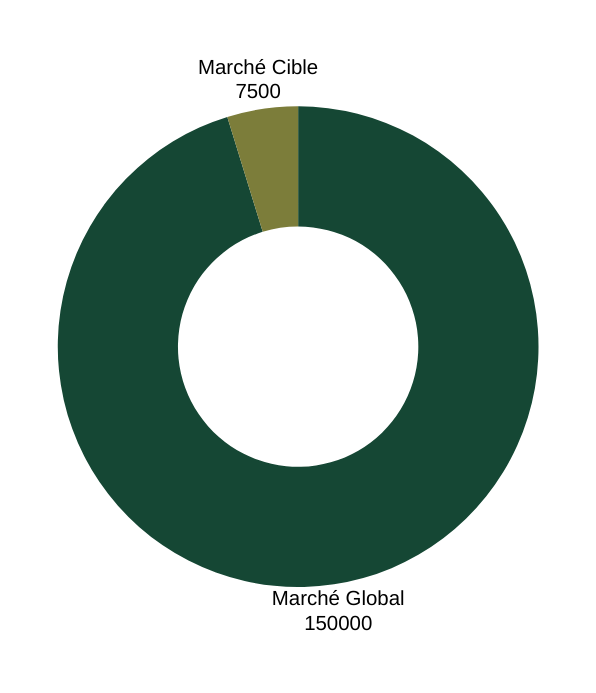 LE MARCHÉ
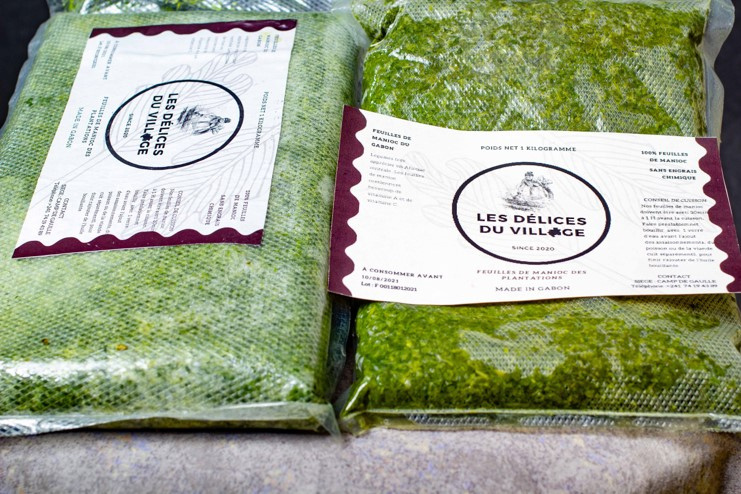 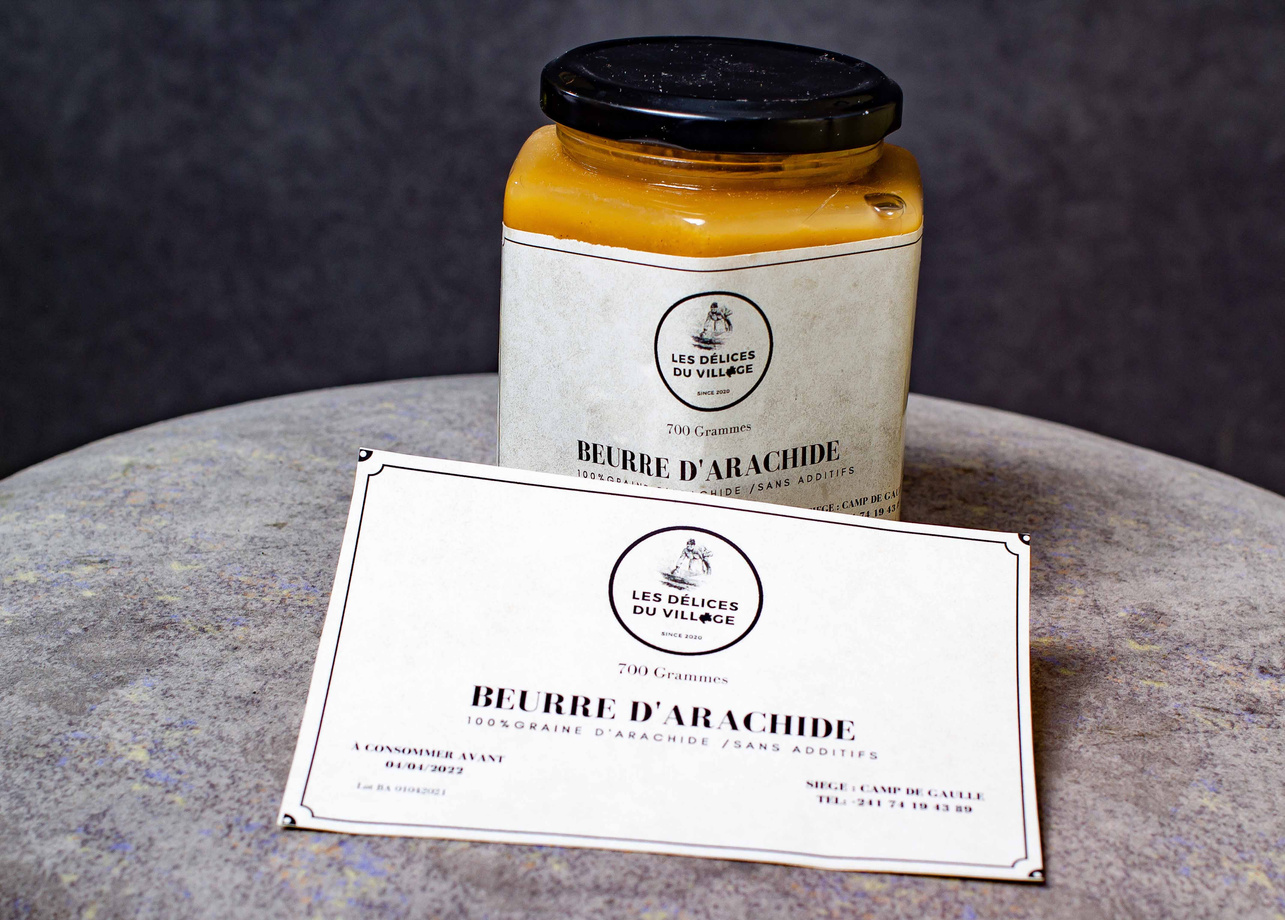 LE PRODUIT
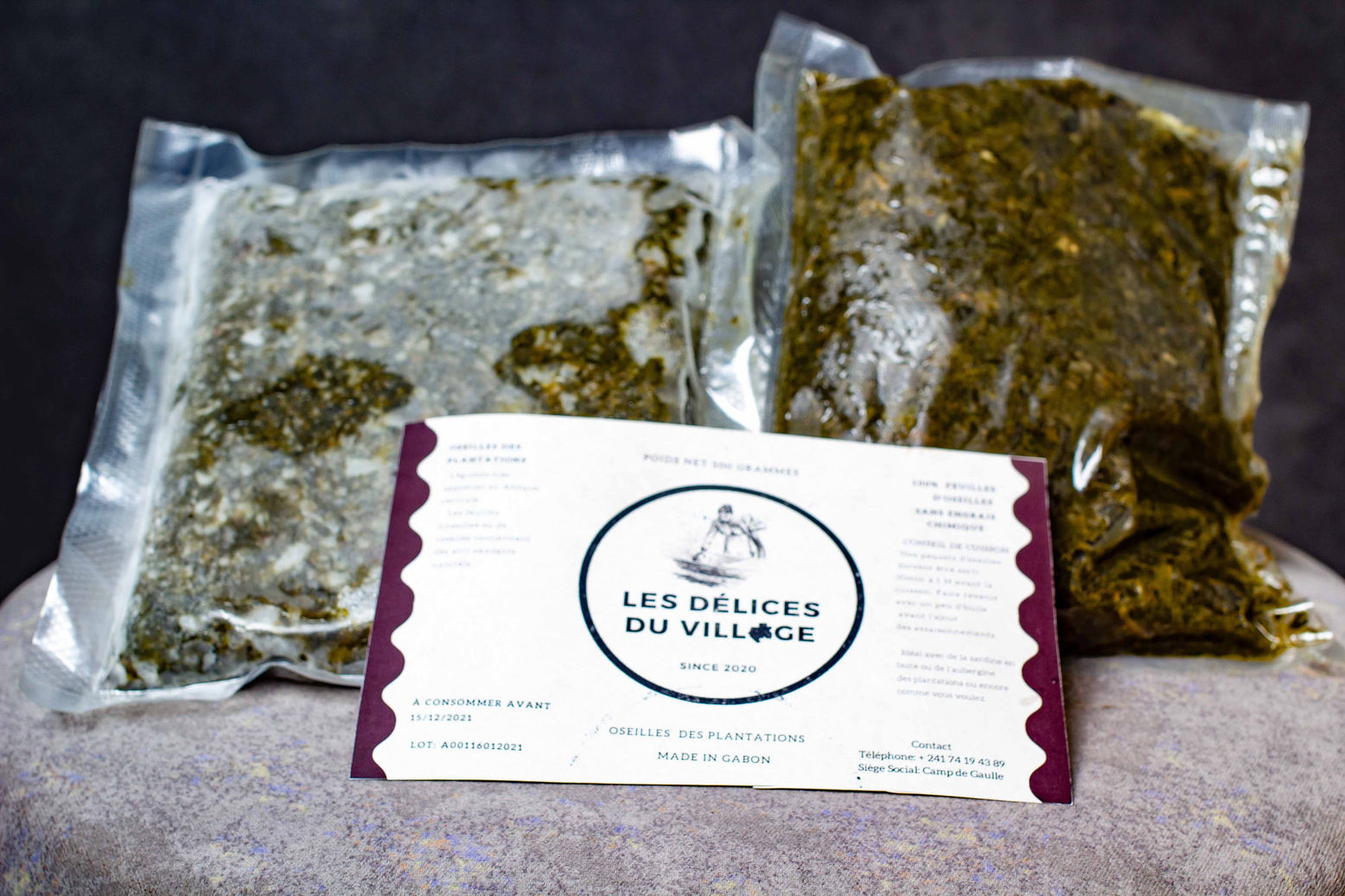 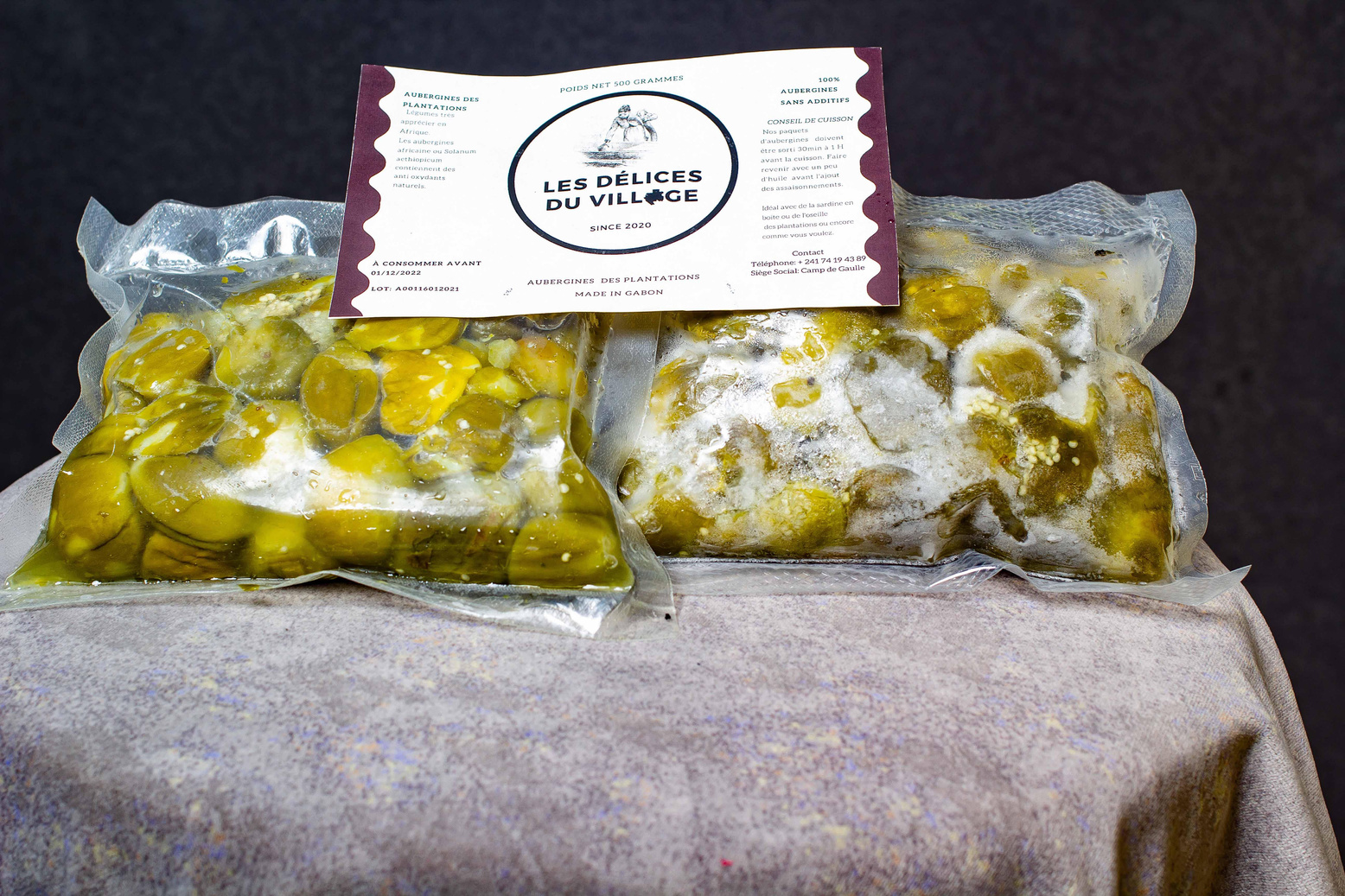 UNE OFFRE COMPLÈTE ET PROGRESSIVE
Notre Business Model
Nous vendons nos produits directement aux clients 
Nos produits sont redistribuer dans des épiceries local 
Nous vendons en ligne et livrons partout à Libreville
AUBERGINES (500G)
OSEILLE (500G)
BEURRE D’ARACHIDE (500G)
FOLON (500G)
FEUILLES DE MANIOC (1KG)
ÉPINARDS (500G)
2500 Fr CFA
2000 Fr CFA
5000 Fr CFA
2000 Fr CFA
2000 Fr CFA
2000 Fr CFA
CATALOGUE
EBORI MAGANGA LEDAGA RUBIS MARJOLEINE
Manager, maitrise des process, de la règlementation, gestion comptable.
AYIA ARWIS ARONE
Responsable production, maitrise des techniques de production et gestion des stocks.
MBINGA EFEROL
L’ÉQUIPE
Responsable commercial, gestion des ventes et bon négociateur, homme du terrain.
TSONA MOUANDA MELISSA
Responsable marketing ,de la communication et de la stratégie.
CHIFFRE D’AFFAIRE ACTUEL
ÉTAT FINANCIER
1 000 000 FCFA
ESTIMATION DES BESOINS DU PROJET
SYNTHÈSE DES DÉPENSES D’EXPLOITATION
ESTIMATION DES RECETTES
ESTIMATION DU CHIFFRE D’AFFAIRE
UTILISATION DE LA SUBVENTION
PROSPECTS
DIGITAL
PARTENARIATS
Prospections des clients
Prospections des 10 boutiquiers partenaires
Signature d’un partenariat dépôt du congélateur dans la semaine..
Nouvelle charte graphique et stratégie digitale
Reprise en main du compte Instagram
Création d’une chaîne de diffusion WhatsApp
Réalisation de la maquette du site web
Maquette du branding du congélateur
RÉALISATIONS
OKR (OBJECTIFS)
OBJECTIFS À COURT TERME
Produire et écouler par mois un maximum de 150 pièces par produits
Signer des partenariats de vente avec des 9 Boutique (épiceries) et 15 particuliers
OBJECTIFS À MOYEN TERME
Digitaliser notre entreprise d’ici fin 2024,
Diversifier notre offre avec des produits plus rares sur le marché d’ici fin 2025
OBJECTIFS À LONG TERME
Développer notre propre exploitation agricole d’ici 2028, 
Ouvrir notre propre magasin d’ici 2028.
Merci pour votre attention
Une aventure, ode à la culture gabonaise